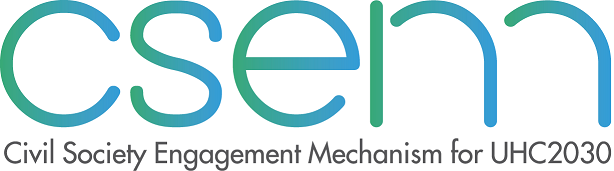 1.	Work with the UNSG’s office, Hungary & Thailand to avoid business-as-usual HLM. 
2.	Send all Member States a template with current UHC data (including domestic resources, OOPS and impoverishment, % on primary health care, service level coverage) for responses on actions to address weak areas.
3.	Partners including national civil society work with governments to develop national UHC Roadmaps, with measurable milestones, nationally-defined package of essential health service and strategy to Leave No-One Behind. 
Completed template and Action Plans published on UHC2030 and HLM websites in advance of HLM.
Bilateral and multilateral donors publish, in advance, assessment of their alignment with UHC and action plans to address weaknesses.
National civil society perspectives published alongside government statements.
National civil society funded, before and after HLM, to publicise commitments and build national accountability through parliaments, media and civil society.